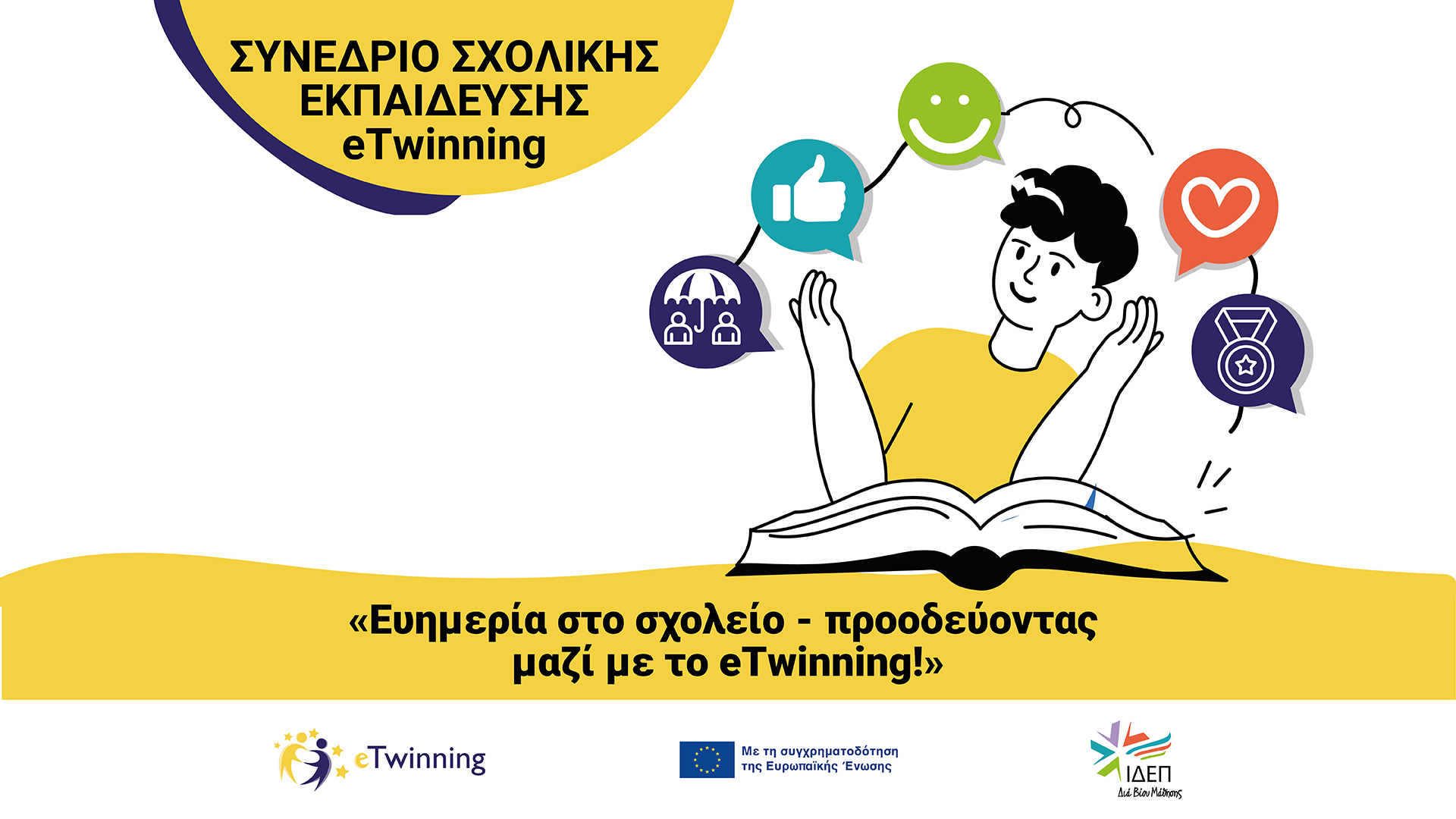 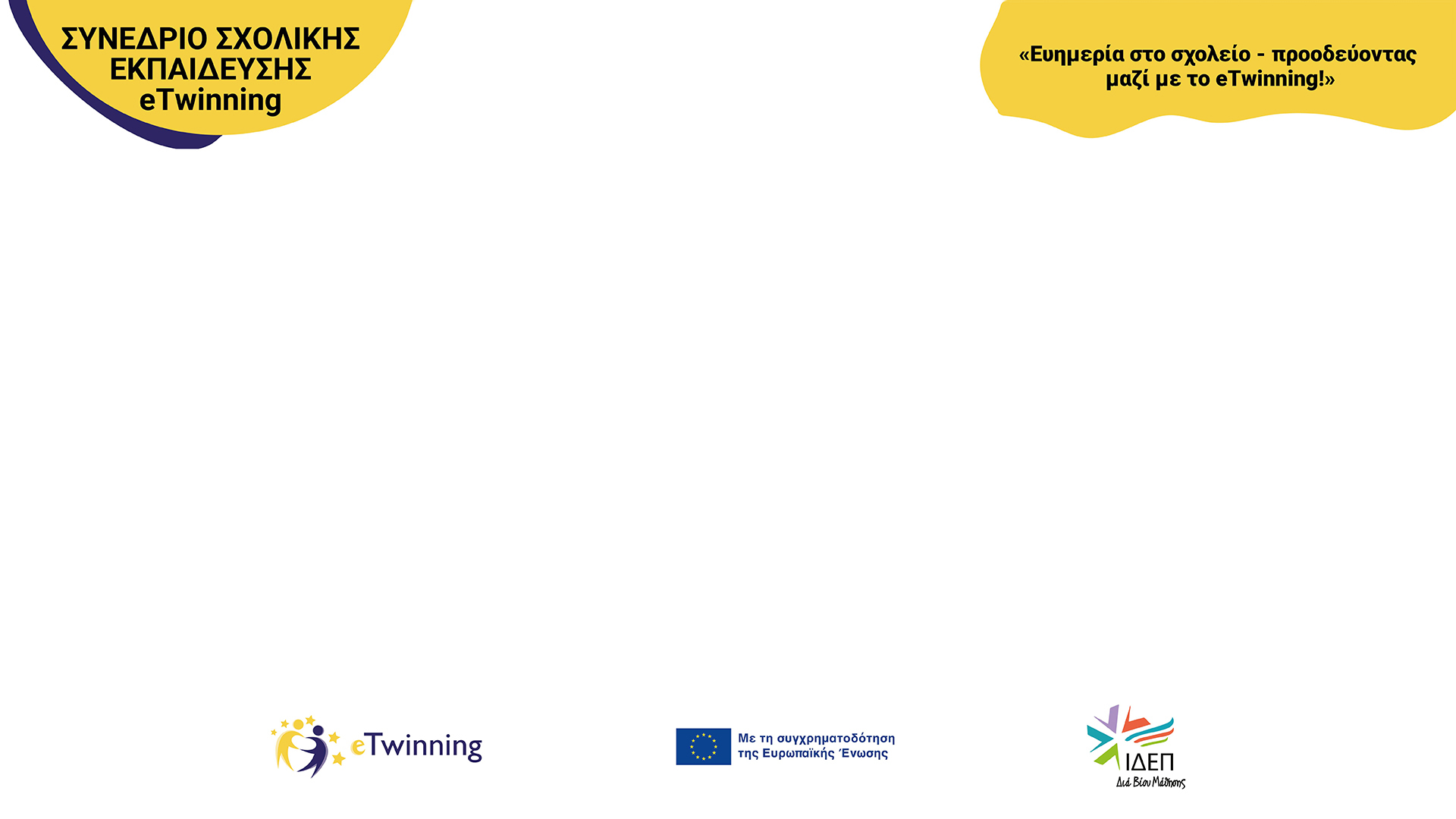 Δρ Νάντια Τομασίδου
Λέκτορας Δράματος, Θεάτρου και 
Δημιουργικών Τεχνών στην Εκπαίδευση

nandiatomasidou@gmail.com
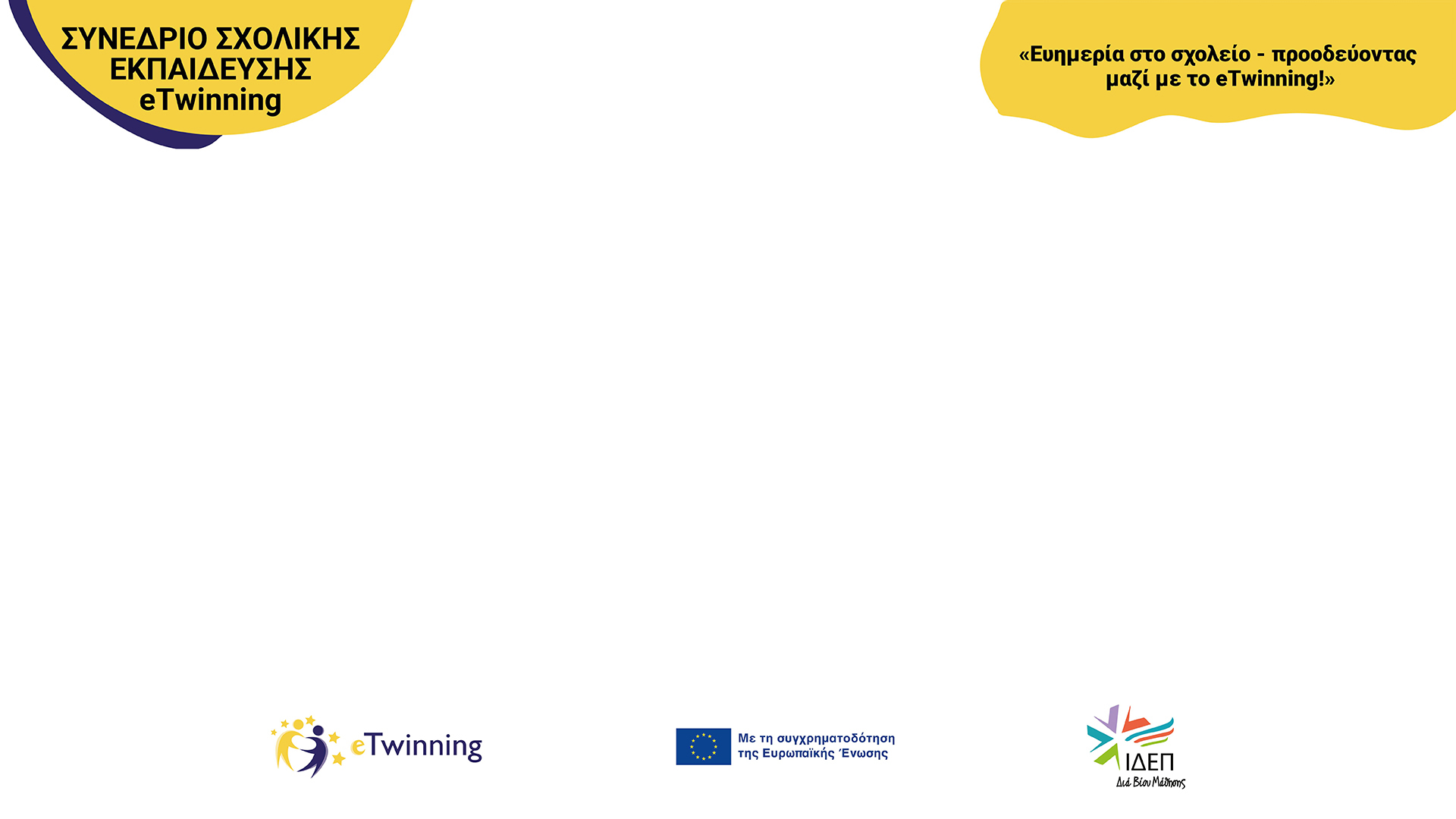 Εργαστήρι 1: 
Προσωπική, κοινωνική και εκπαιδευτική ευημερία μέσα από τις Τέχνες:

Δράμα, Μουσική, Δημιουργική Κίνηση, Εικαστική Αγωγή
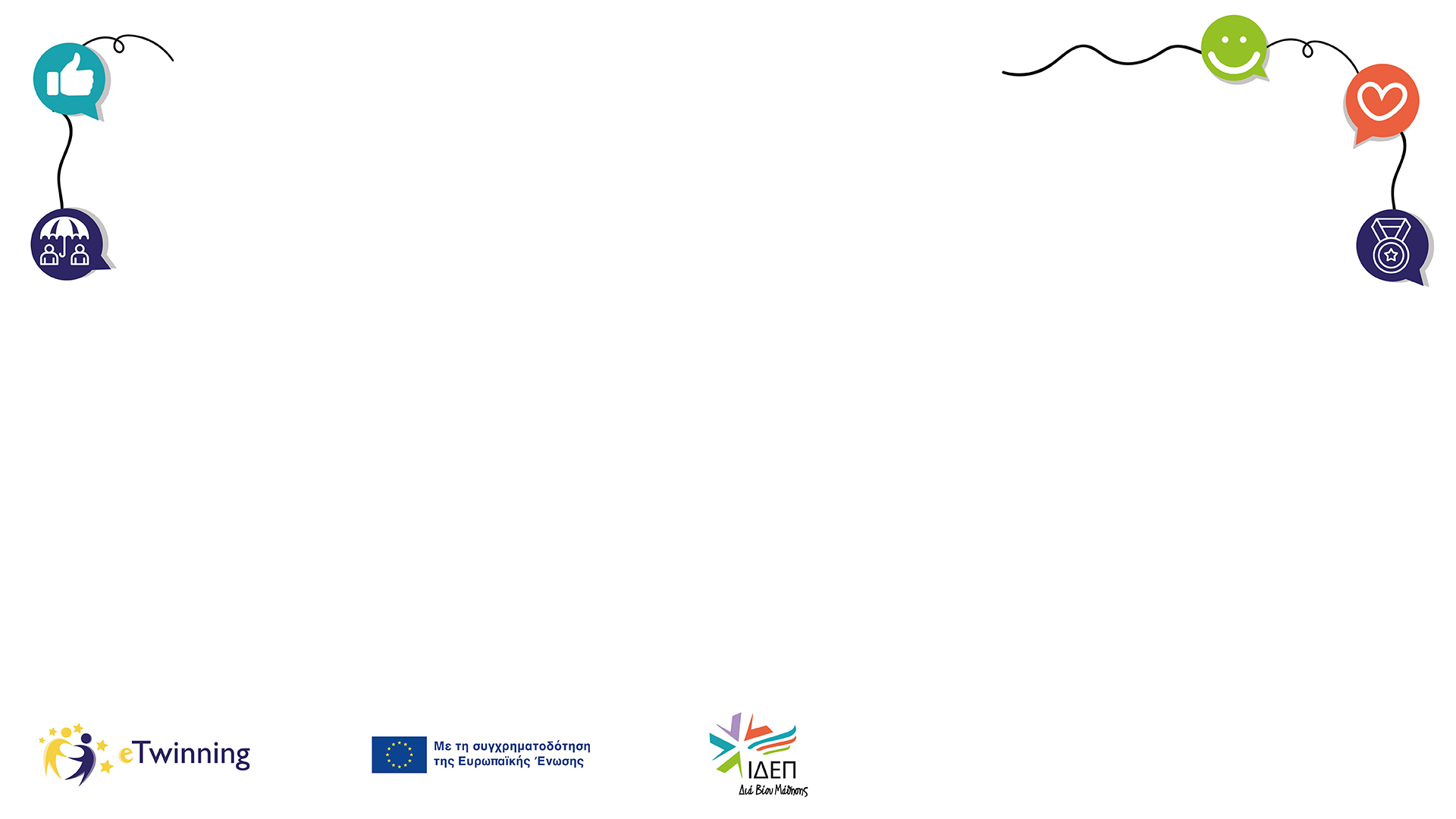 Τι είναι Ευημερία;
Να απολαμβάνει κανείς σωματική, ψυχική και συναισθηματική υγεία.
Να έχει ευχάριστες εμπειρίες και να αποφεύγει αχρείαστο πόνο.
Να χρησιμοποιεί τις αισθήσεις του: Να φαντάζεται, να σκέφτεται, να εκλογικεύει.
Να αγαπά και να φροντίζει άλλα όντα.
Να έχει αντίληψη της αισθητικής ποιότητας.
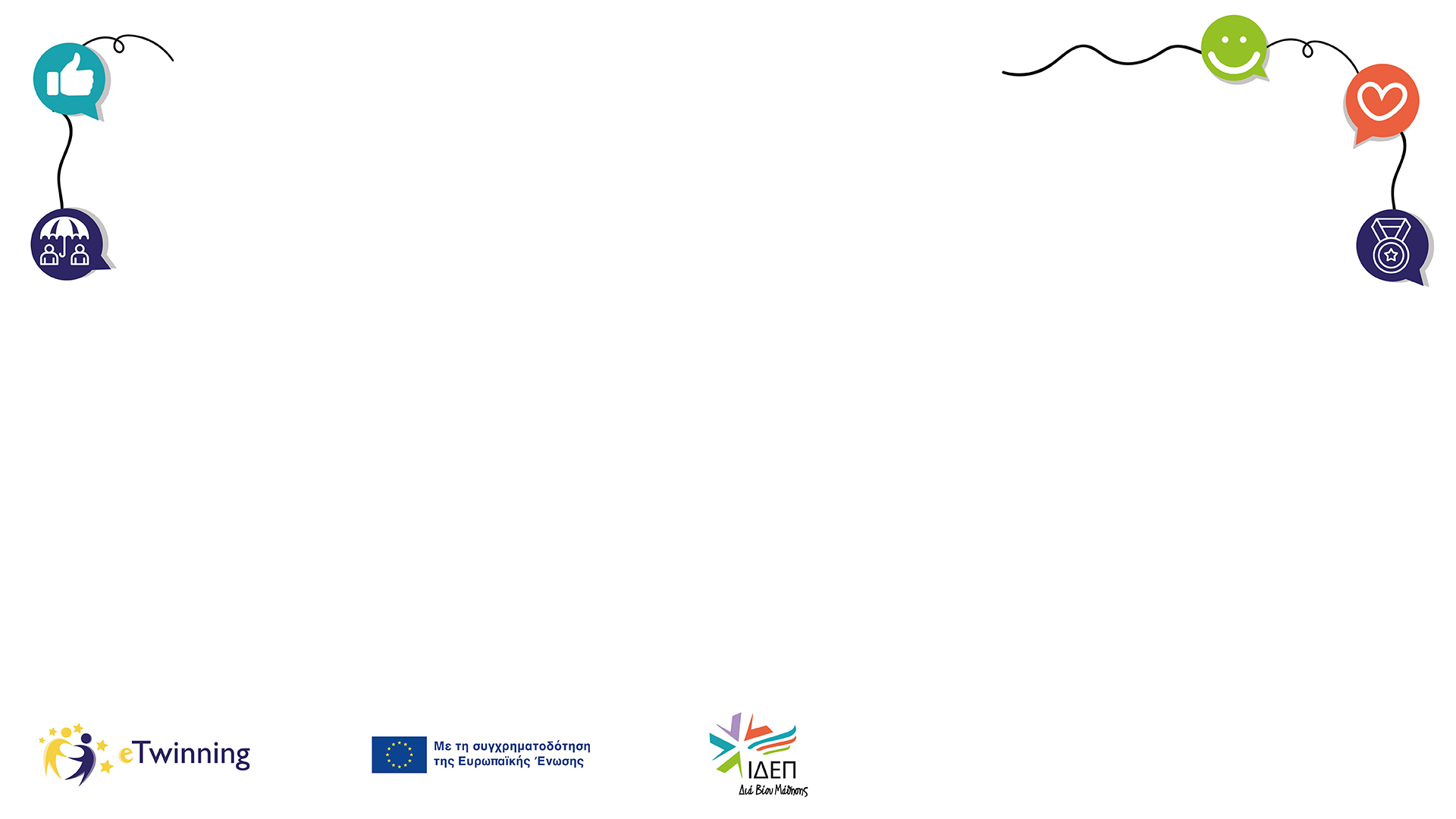 Τι είναι Ευημερία;
Να εμπλέκεται σε κοινωνικές δραστηριότητες.
Να έχει ευκαιρίες να γελά, να παίζει και να δημιουργεί.
Να είναι σε θέση να λαμβάνει αποφάσεις που αφορούν την εξέλιξή του/της.
Να ζει ελεύθερα και χωρίς καταπίεση.

Nussbaum (1995) Basic Human Functional Capabilities
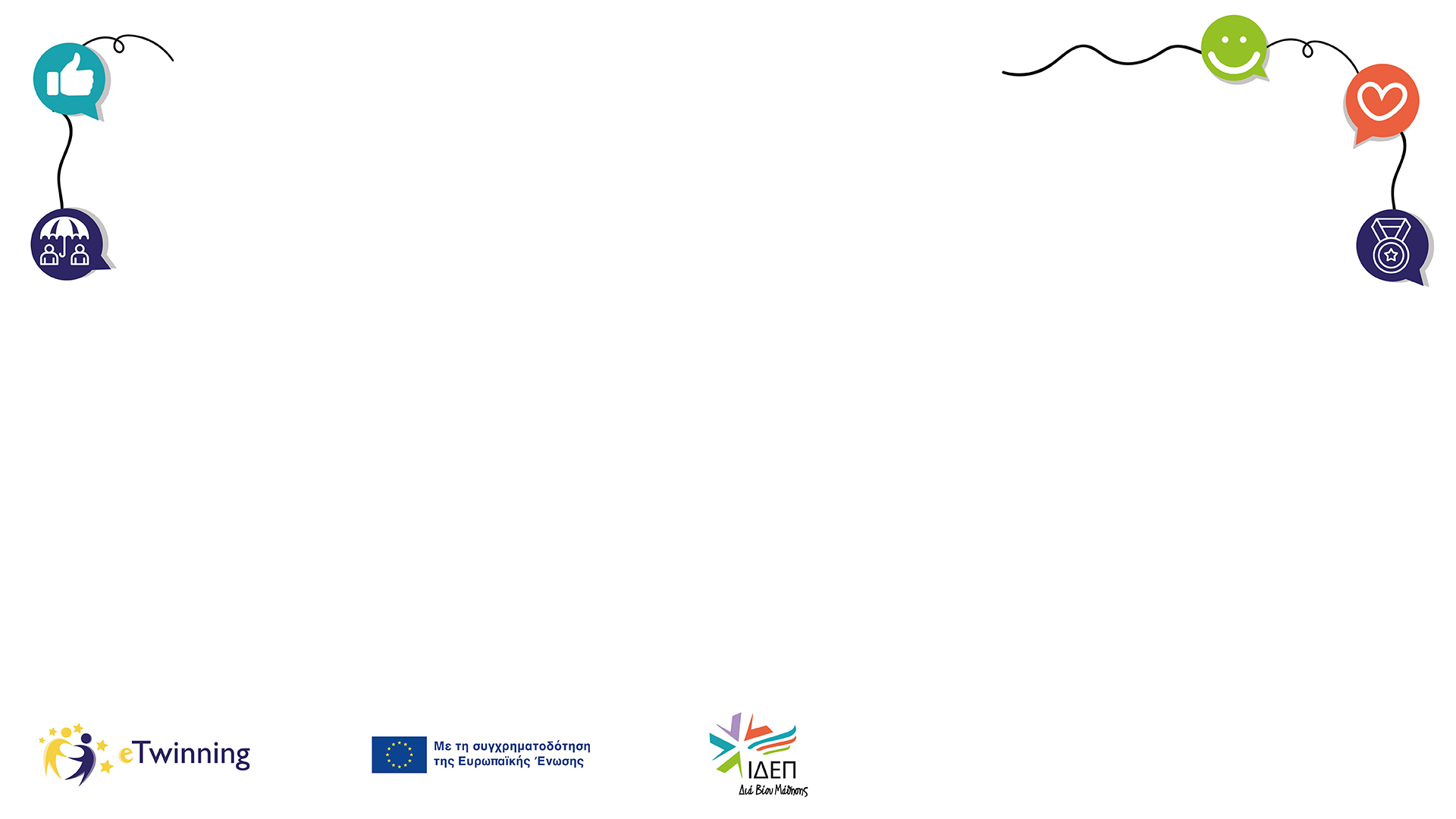 Η Ευημερία στην Κύπρο
Η Ευημερία των εμπλεκόμενων στην Εκπαίδευση στην Κύπρο επηρεάζεται αρνητικά από: 
‘Excessive individualism’ – κοινωνικές δυσκολίες
Πίεση για επίτευξη υψηλών ακαδημαϊκά αποτελεσμάτων – χαμηλή αυτοπεποίθηση
Περιβάλλοντα μη ποιοτικών αισθητικά 
Περιθωριοποίηση των Τεχνών και γενικά των δημιουργικών δραστηριοτήτων
Όλο και λιγότερες ευκαιρίες για παιχνίδι και εκτόνωση ενέργειας (Layard et al 2009).
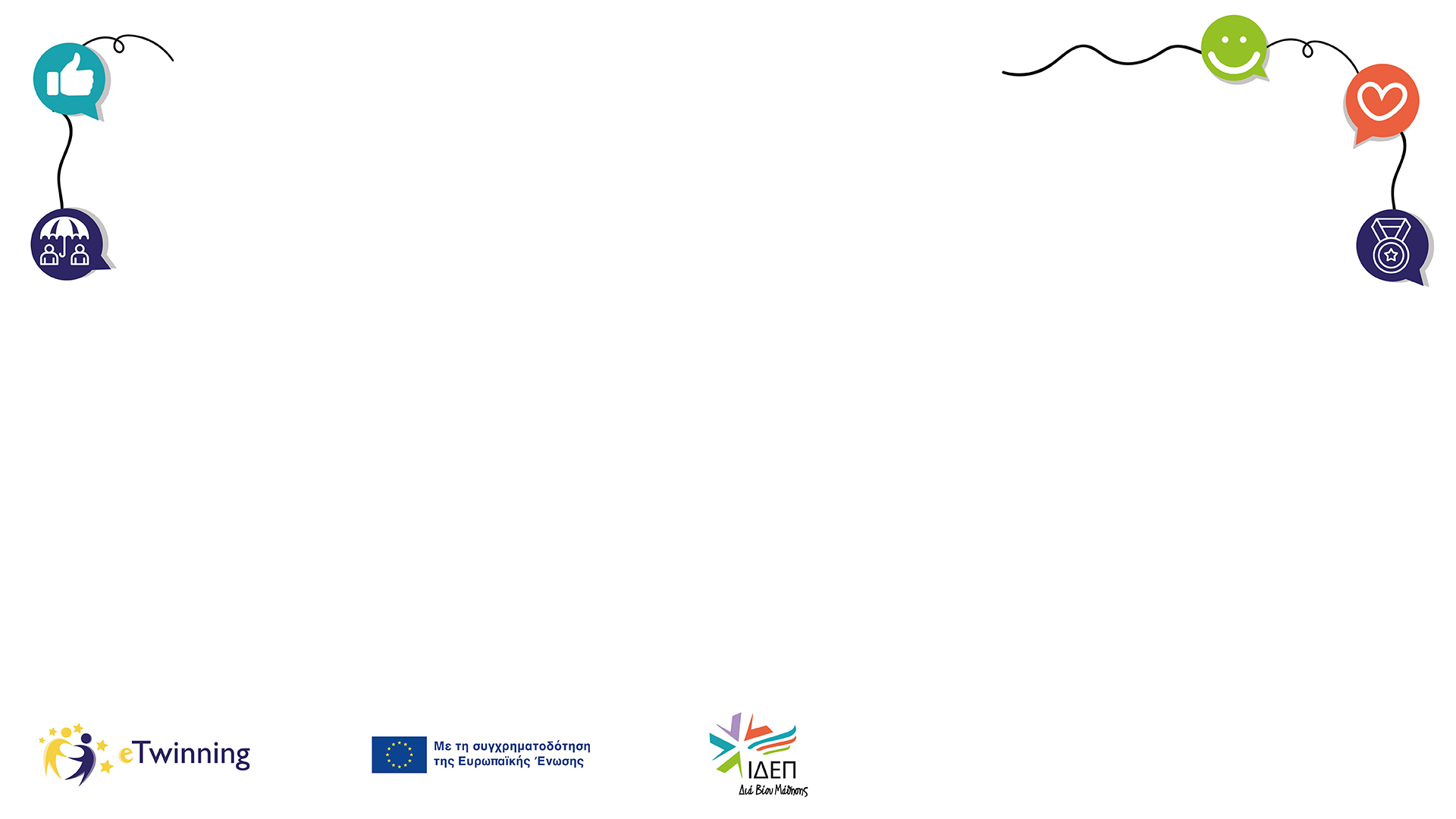 Ερευνητικό ερώτημα: 
Πώς οι Τέχνες προάγουν την Ευημερία των εμπλεκόμενων στην Εκπαίδευση - παιδιών, εφήβων και ενηλίκων;
Tomasidou, N. (2013) The contribution of drama and the arts to the personal, social and educational well-being of primary school children in Cyprus: An ethnographic case study (published PhD thesis) University of Warwick, United Kingdom, found on: http://wrap.warwick.ac.uk/58372/
Ευτυχία και ευκαιρίες για διασκέδαση
(Alexander et al., 2010)
Κοινωνικές δεξιότητες, κοινωνικοποίηση και δεξιότητες συνεργασίας
(Ehrenreich, 2007)
Έκφραση ιδεών, απόψεων και συναισθημάτων
(Watson et al., 2012)
Ευημερία 
μέσα από τις Τέχνες
Αυτοπεποίθηση, αυτο-εκτίμηση και αίσθηση επιτεύγματος
(Rawls, 1999)
Ομορφιά και αισθητική ευχαρίστηση
(Winston, 2010)
Παιχνίδι και εκτόνωση
(Cook, 2000)
Tomasidou, N. (2013) The contribution of drama and the arts to the personal, social and educational well-being of primary school children in Cyprus: An ethnographic case study (published PhD thesis) University of Warwick, United Kingdom, found on: http://wrap.warwick.ac.uk/58372/
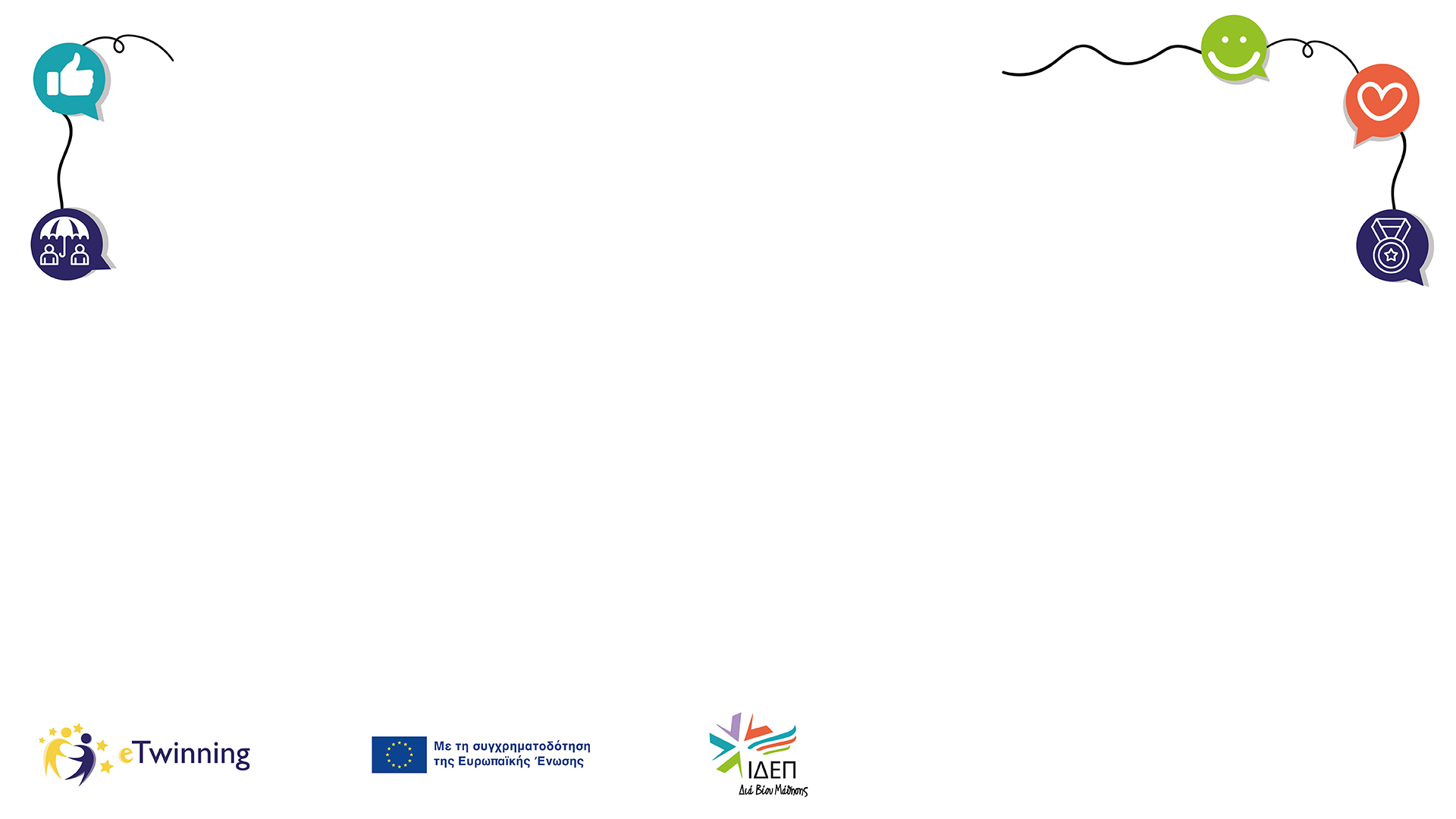 Ευτυχία μέσα από τις Τέχνες
Ικανοποίηση των αισθήσεων (Hutchison 2009). 
Ευκαιρίες για διασκέδαση και για εκτόνωση της ενέργειας (Winston 2009).
Χώρος για πειραματισμούς -‘no penalty zone’
Έκφραση ιδεών, απόψεων, συναισθημάτων.
Οι συμμετέχοντες είναι πρόθυμοι να δεσμευτούν σε μια διαδικασία όταν παίρνουν πρωτοβουλίες και συμμετέχουν ενεργά σε αυτήν (Taylor 2000).
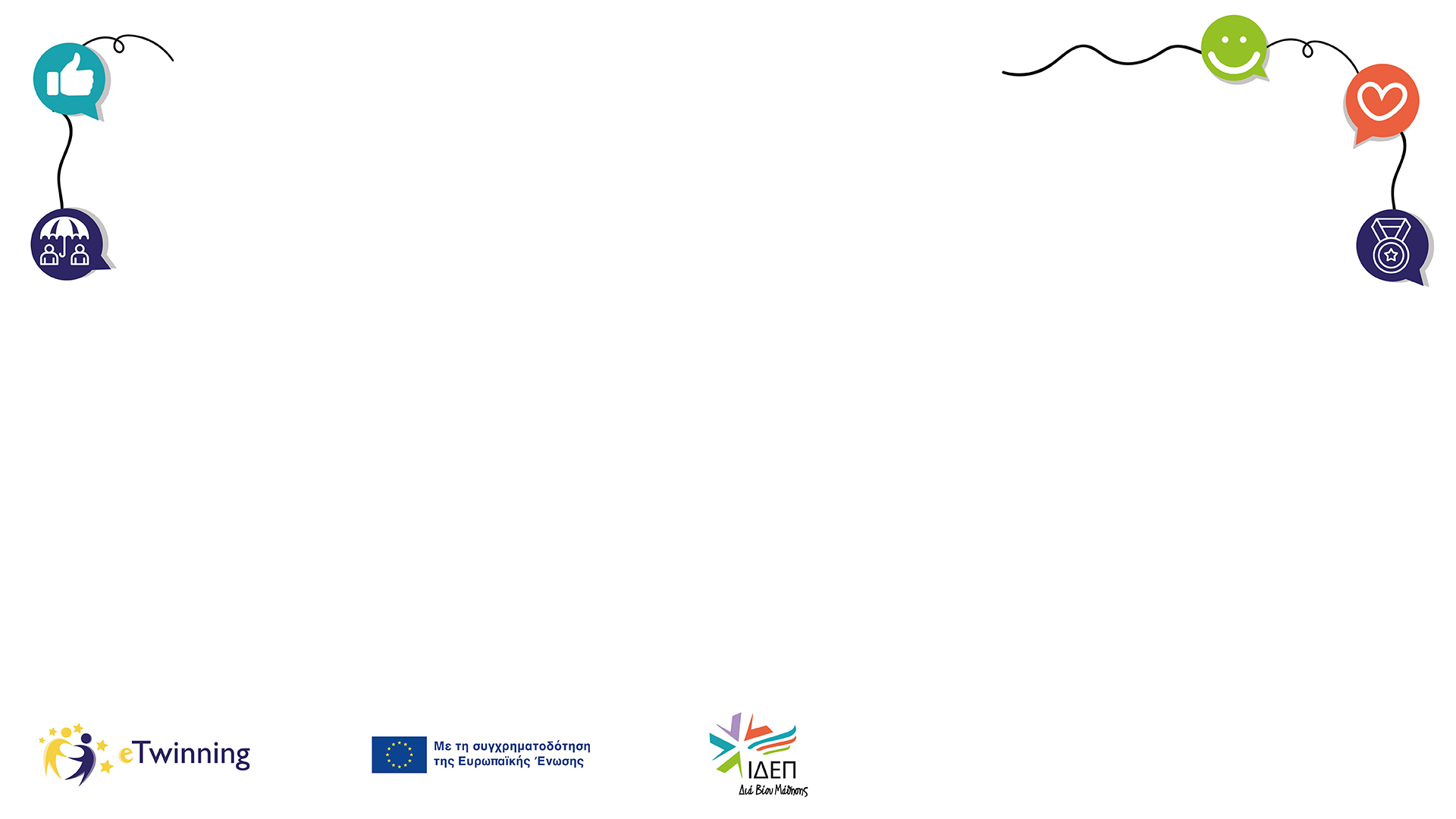 Κοινωνικοποίηση μέσα από τις Τέχνες
Κοινωνικός χαρακτήρας των Τεχνών: Το προϊόν προκύπτει μέσα από συλλογική προσπάθεια.
Κοινά βιώματα και κοινός στόχος (Neelands 2004).
Αίσθημα συλλογικότητας και στόχου προωθούν τη διαδικασία δημιουργίας (O’Neill 1995).
Η ευτυχία και η ευημερία προκύπτουν μέσα από τις κοινωνικές επαφές και μέσα από την εμπλοκή με τις τέχνες (Ehrenreich 2007).
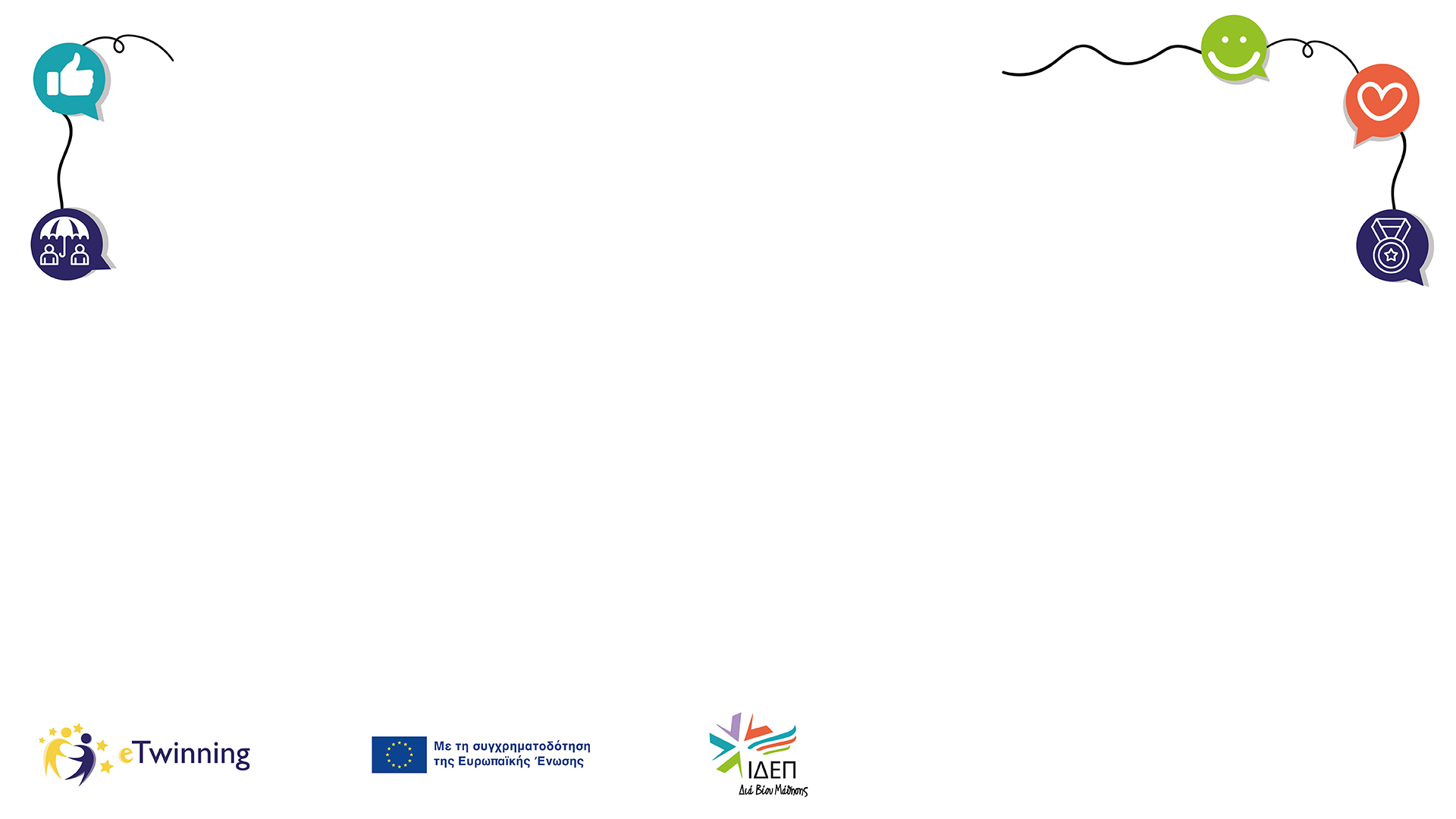 Αυτοεκτίμηση και αυτοπεποίθηση μέσα από τις Τέχνες
Οι ιδέες και οι απόψεις τους εισακούονται και λαμβάνονται υπόψην (Rawls 1972).
Βιώνουν ένα αίσθημα επιτεύγματος, τόσο με την παρουσίαση ενός έργου που αποτελεί δικό τους προϊόν, όσο και με την ερμηνεία τους μπροστά σε κοινό (Taylor and Warner 2006).
Λαμβάνουν επαίνους από το κοινό και ταυτίζονται με ένα υψηλής αισθητικής προϊόν (Winston 2010).
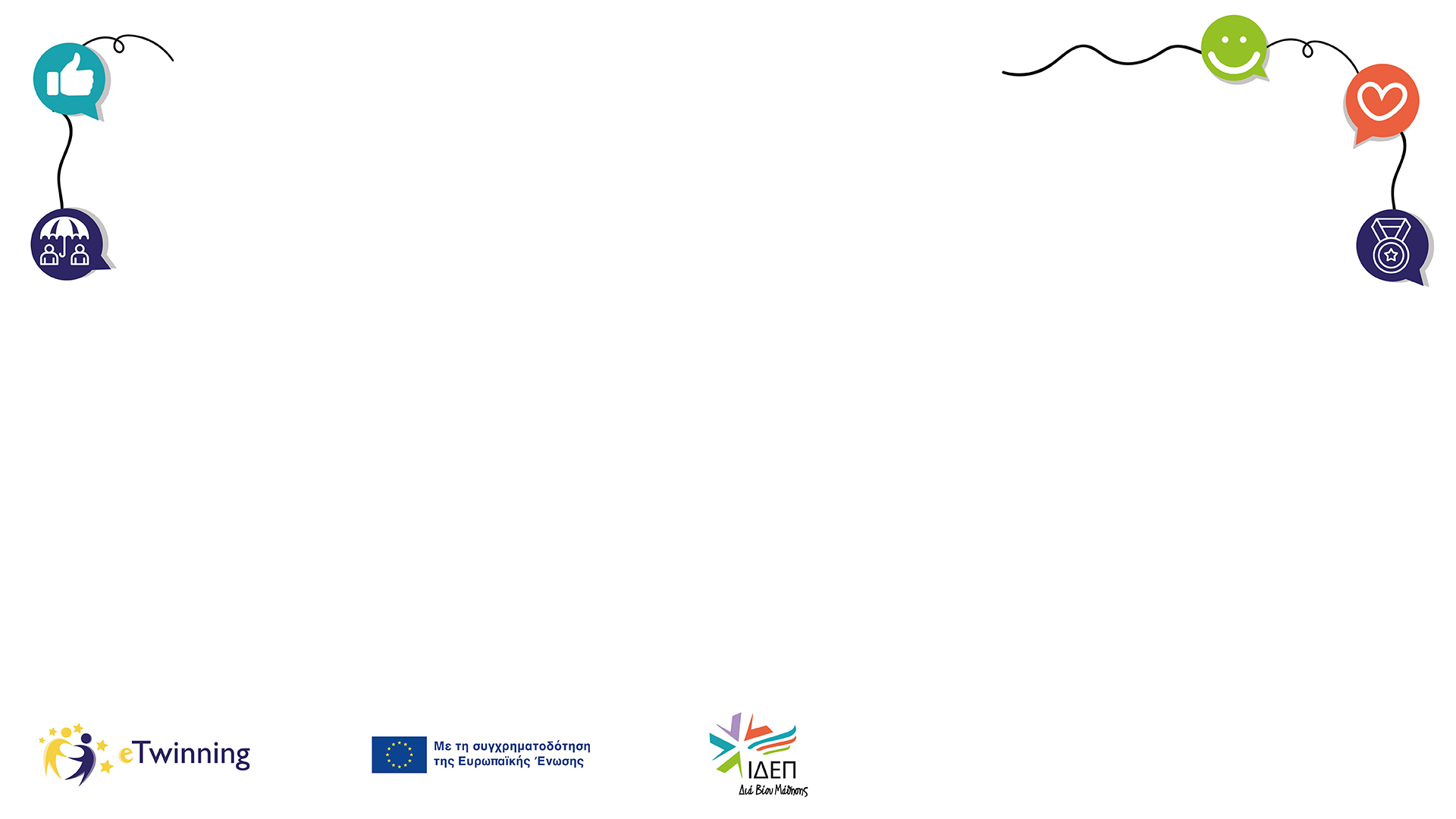 Αυτοπειθαρχία μέσα από τις Τέχνες
Η παραγωγή ενός ποιοτικού αισθητικά προϊόντος είναι ευθύνη που βαραίνει τους συμμετέχοντες.
Λήψη συλλογικών αποφάσεων ως προς τη μορφή του προϊόντος.
Σε περιπτώσεις καταμερισμού ευθυνών ανάμεσα στους συμμετέχοντες, οι μαθητές επιδεικνύουν ωριμότητα και αυτοπειθαρχία (Heathcote 1984).
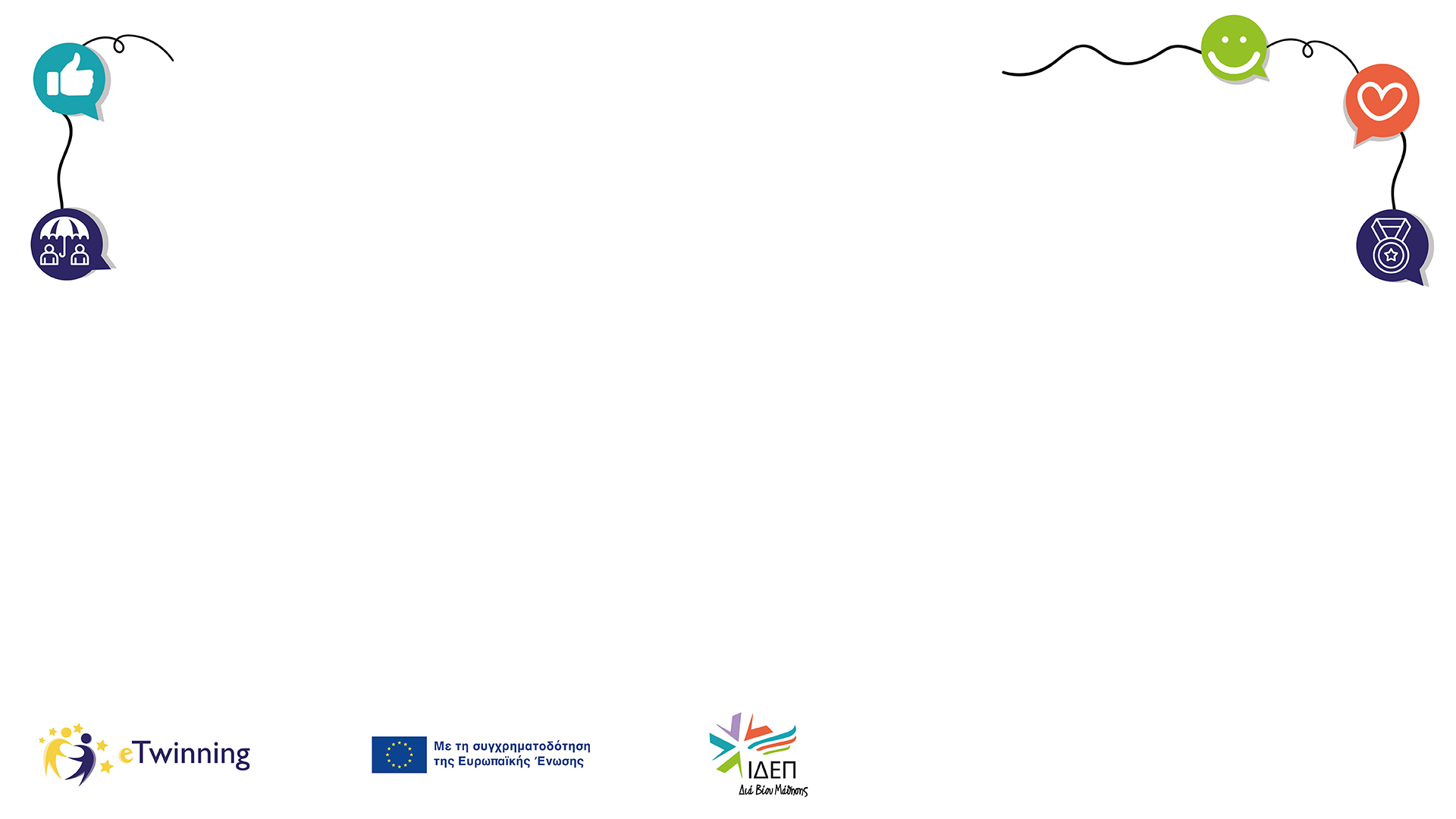 Ομορφιά και αισθητική ευχαρίστηση μέσα από τις Τέχνες
Οι Τέχνες προσφέρουν ομορφιά μέσα από τη δημιουργία αισθητικά ευχάριστων χώρων, είτε πραγματικών (Εικαστική Αγωγή), είτε φανταστικών (Θέατρο, Δημιουργική Κίνηση, Μουσική) (Winston 2010).
Το παράδειγμα των Reggio Emilia schoolshttps://www.archdaily.com/944063/improving-the-educational-environment-with-the-reggio-emilia-approach
Το ποιοτικό αισθητικά προϊόν ως δώρο για τους οικείους των συμμετεχόντων (Nicholson 2005).
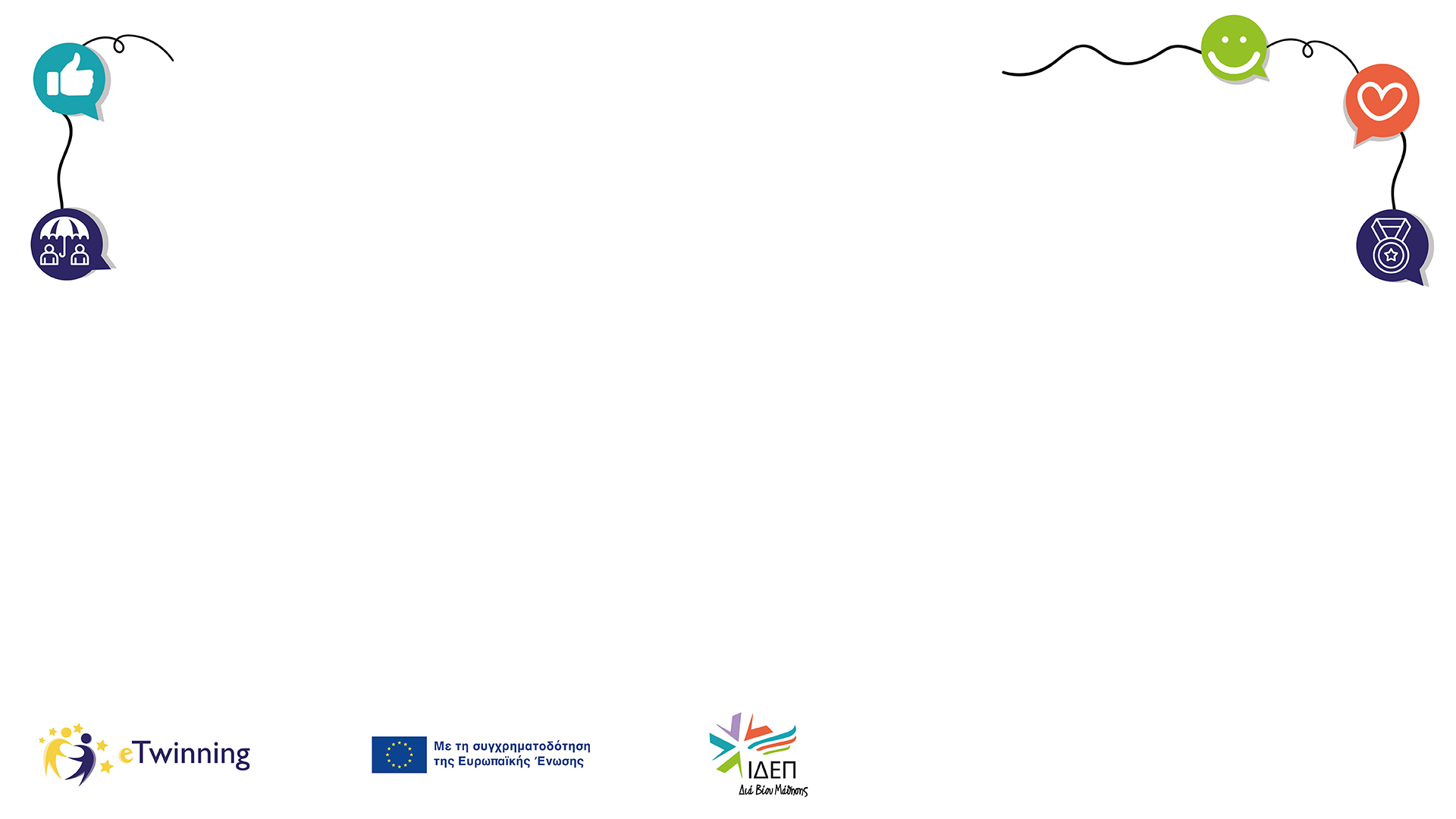 Μεθοδολογικοί περιορισμοί και ερευνητικές προκλήσεις
Μικρή χρονική διάρκεια της έρευνας.
Εξωγενείς παράγοντες που επηρεάζουν, π.χ. οικογενειακό περιβάλλον, οικονομικά δεδομένα. 
‘Drama is not an empty space’ – Art spaces are not empty spaces. Κοινωνικές σχέσεις στο σχολείο.
Μη ομοιογενή αποτελέσματα.
Οι Τέχνες δεν είναι φάρμακο, αλλά φαγητό που μας βοηθά να μεγαλώνουμε, να ευημερούμε και να το απολαμβάνουμε παρέα με άλλους (Winston 2004).
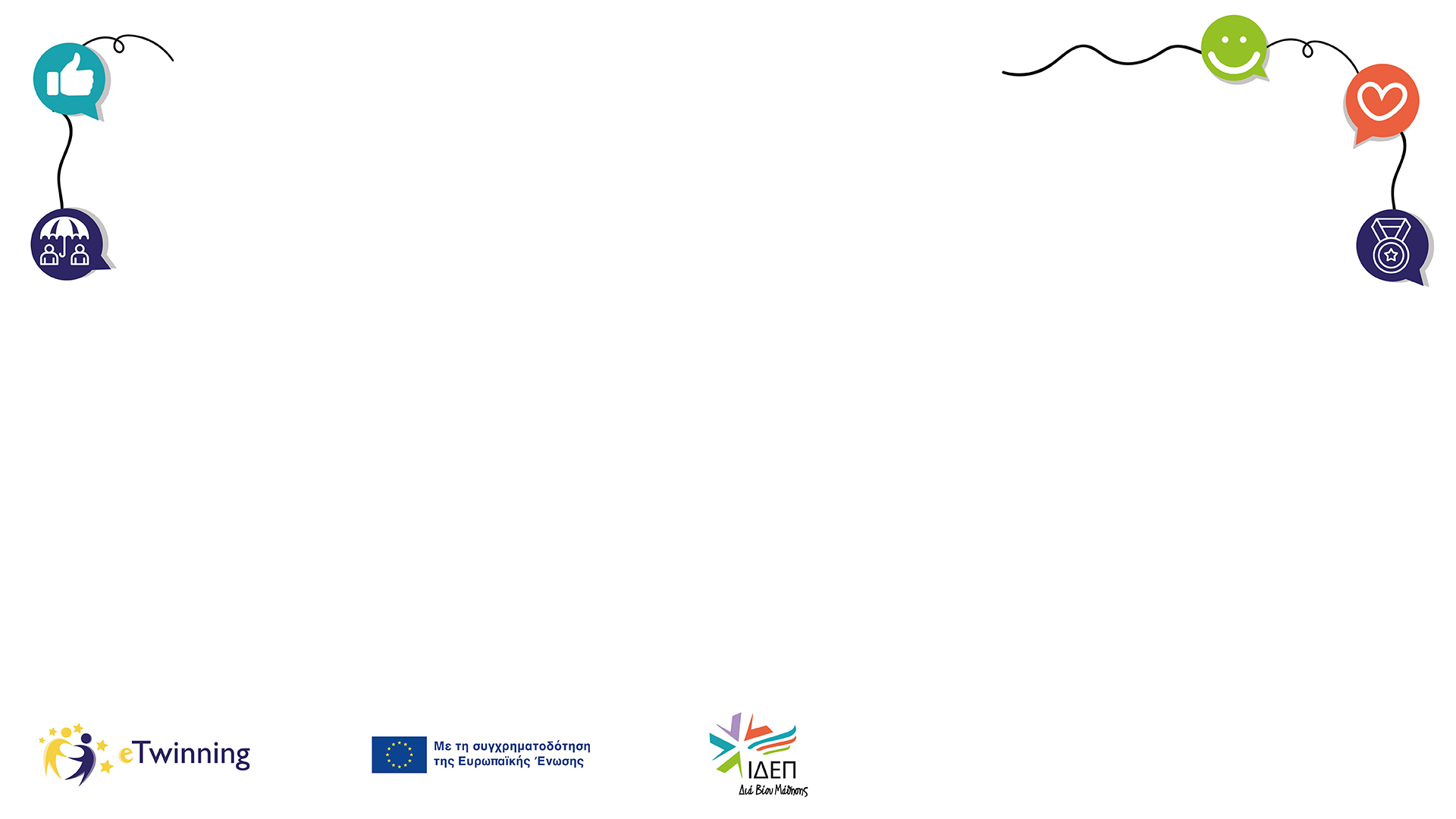 Συμπερασματικά:

Οποιαδήποτε επαφή των συμμετεχόντων με τις Τέχνες, βραχυπρόθεσμη ή μακροπρόθεσμη, μόνο θετικά αποτελέσματα μπορεί να επιφέρει, φτάνει να γίνεται ΟΡΓΑΝΩΜΕΝΑ, ΣΤΟΧΕΥΜΕΝΑ και με ΣΕΒΑΣΜΟ από πλευράς του/της εμψυχωτή/τριας ως προς το γνωστικό αντικείμενο και τους συμμετέχοντες (Tomasidou 2013)
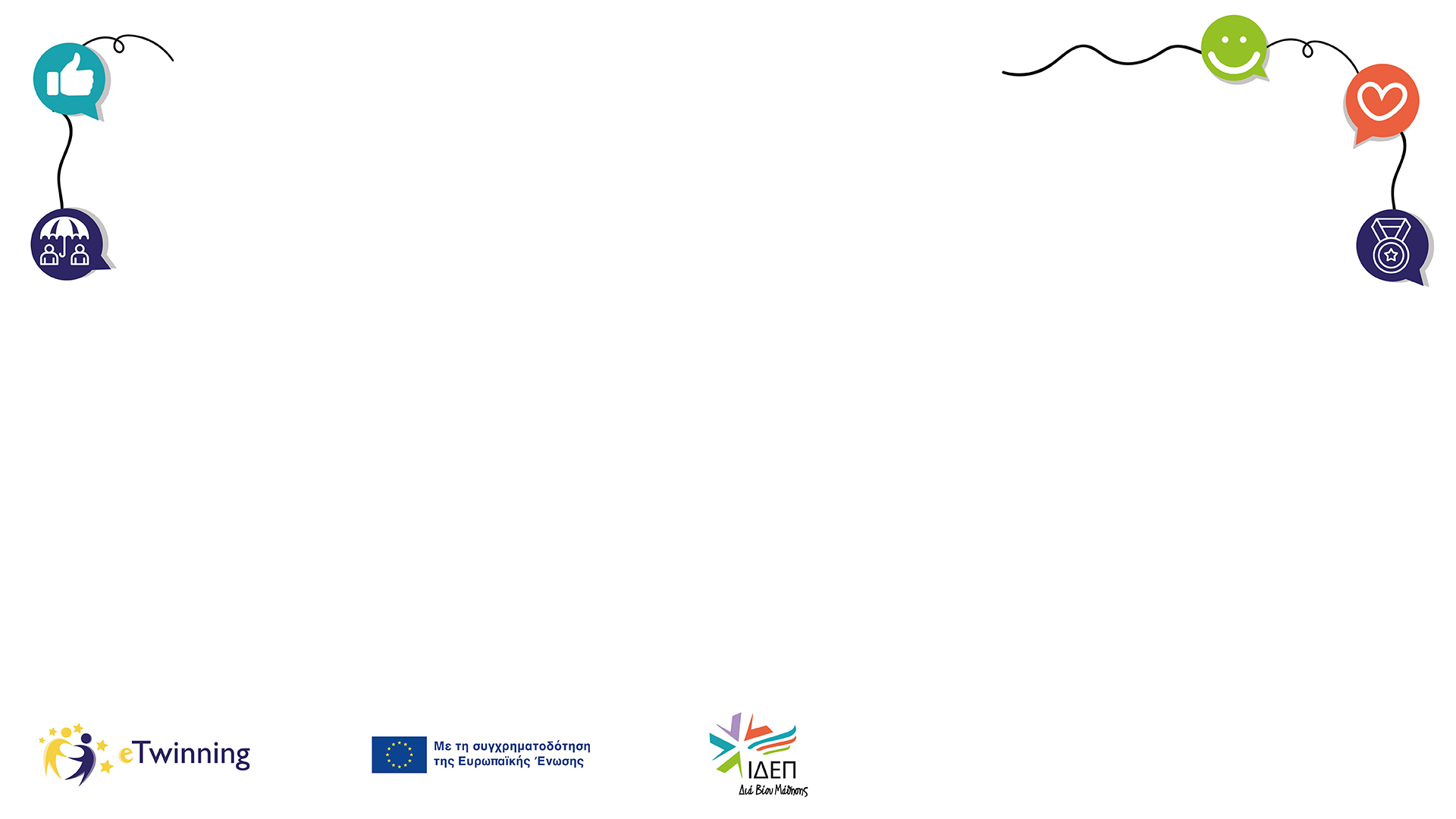 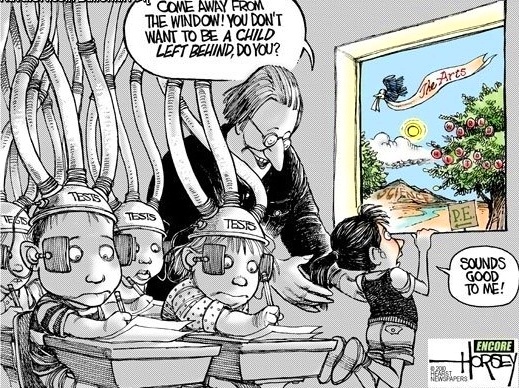 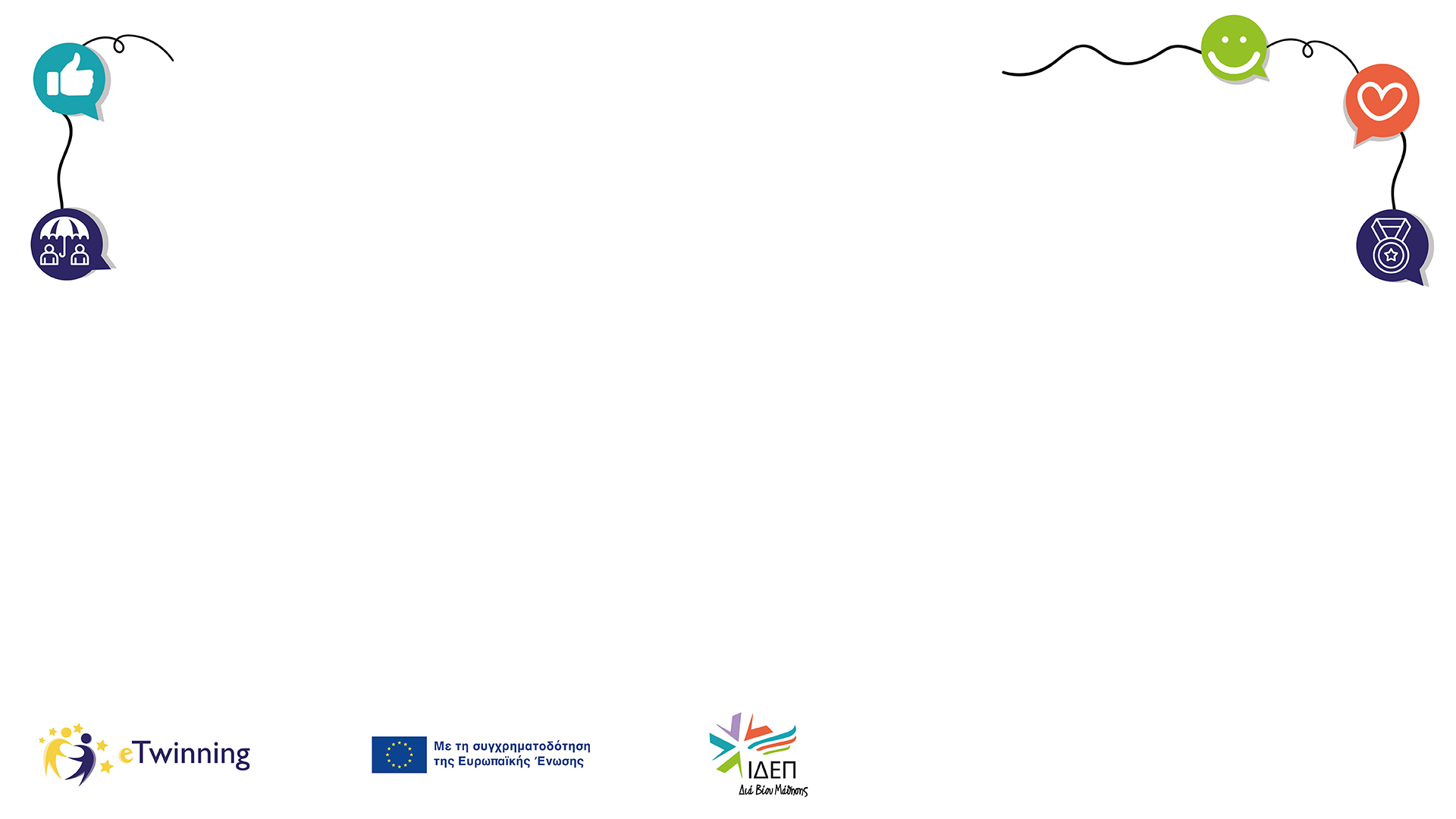 Βιβλιογραφικές Αναφορές
Cambridge Primary, R. and Alexander, R. J. (2010) Children, their world, their education: final report and recommendations of the Cambridge Primary Review, London: Routledge.
Cook, G. (2000) Language play, language learning, Oxford: Oxford University Press.
Ehrenreich, B. (2007) Dancing in the streets: a history of collective joy, London: Granta Heathcote, D., Johnson, L. and O'Neill, C. (1984) Dorothy Heathcote: collected writings on education and drama, London: Hutchinson.
Hutchison, A. (2009) 'Wellbeing and education' in Gibson, S. and Haynes, J., eds., Perspectives on Participation and Inclusion: Engaging Education, London: Continuum, 91-103.
Layard, P. R. G., Dunn, J. and Good Childhood Inquiry. (2009) A good childhood: searching for values in a competitive age, London: Penguin.
Neelands, J. (2004) Beginning drama 11-14, London: David Fulton.
Nicholson, H. (2005) Applied drama: the gift of theatre, Basingstoke: Palgrave Macmillan.
Nussbaum, M. (1995) 'Human Capabilities, Female Human Beings' in Nussbaum, M. and Glover, J., eds., Women, Culture and Development, United States: The United Nations University.
O'Neill, C. (1995) Drama worlds: a framework for process drama, Portsmouth, N.H.: Heinemann.
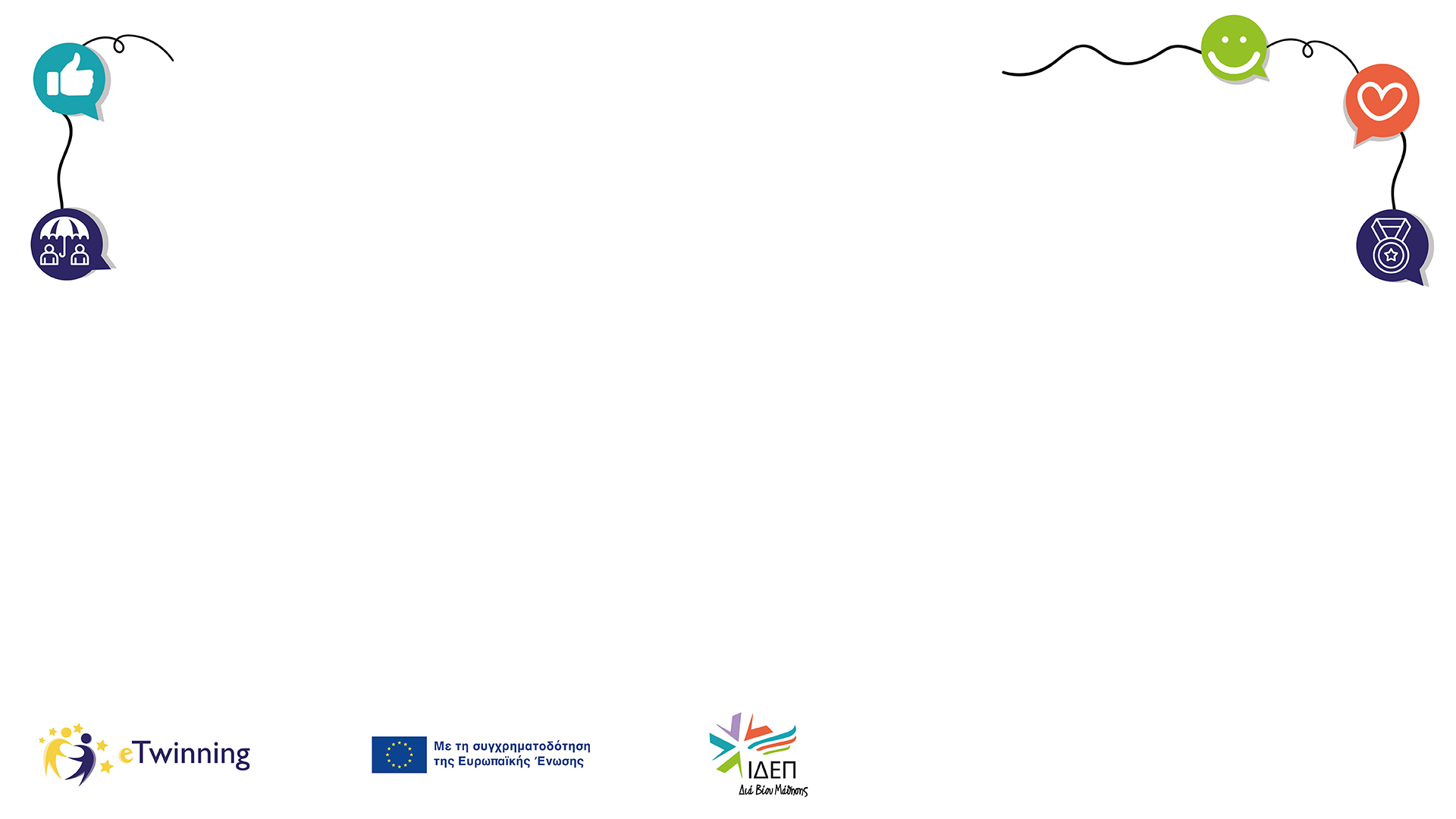 Βιβλιογραφικές Αναφορές
Rawls, J. (1972) A theory of justice, Oxford: Clarendon Press.
Taylor, P. (2000) The drama classroom: action, reflection, transformation, London: Routledge Falmer.
Taylor, P. and Warner, C. D. (2006) Structure and spontaneity: the process drama of Cecily O'Neill, Stoke-on-Trent: Trentham.
Tomasidou, N. (2013) The contribution of drama and the arts to the personal, social and educational well-being of primary school children in Cyprus: An ethnographic case study (published PhD thesis) University of Warwick, United Kingdom, found on: http://wrap.warwick.ac.uk/58372/ 
Watson, D., Emery, C. and Bayliss, P. (2012) Children's social and emotional wellbeing in schools: a critical perspective, Bristol: Policy.
Winston, J. (2004) 'Drama and English at the Heart of the Curriculum: Primary and Middle Years', London: David Fulton.
Winston, J. and Tandy, M. (2009) Beginning drama 4-11, London: David Fulton.
Winston, J. (2010) Beauty and education, New York; London: Routledge.
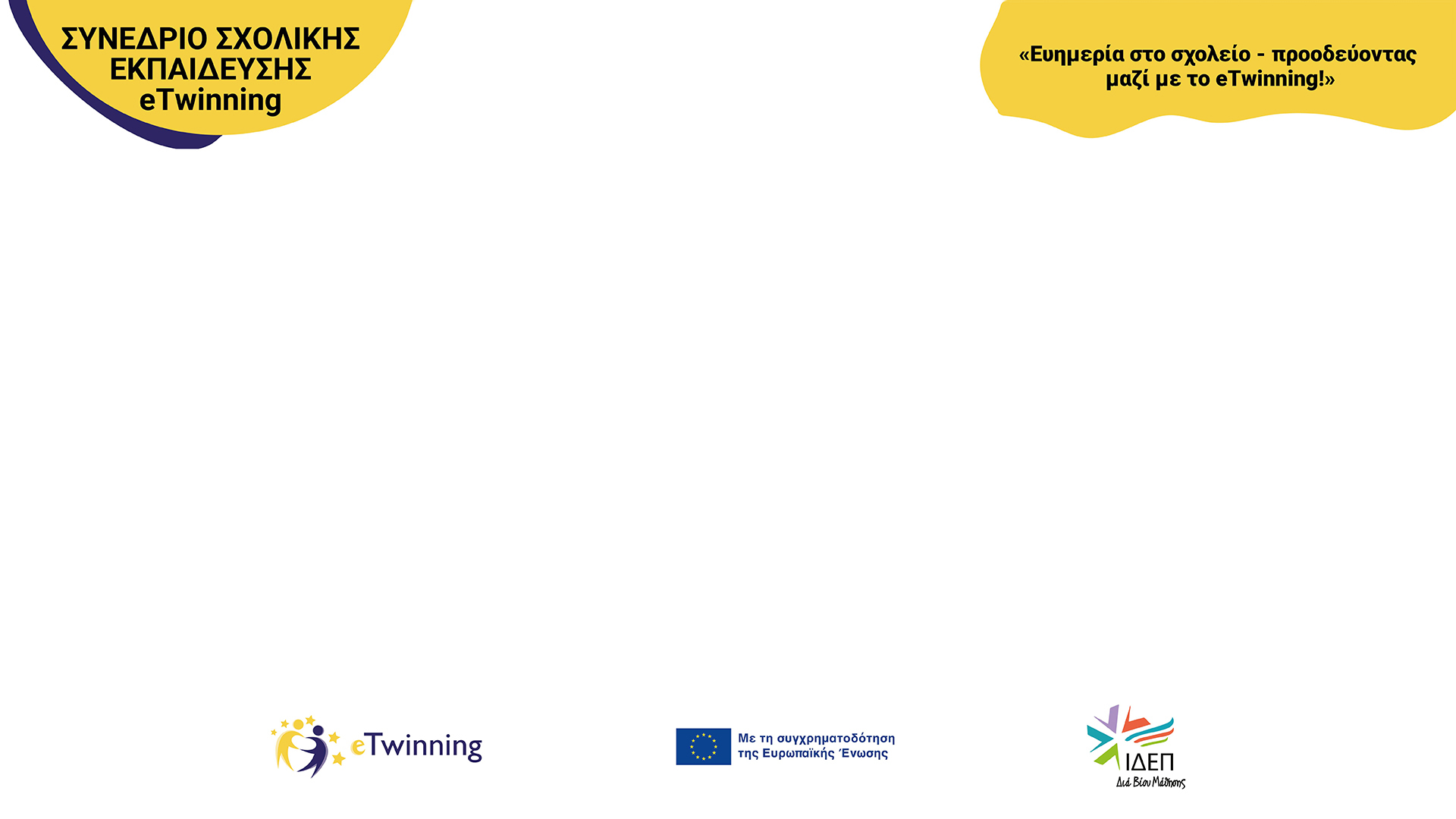 Σας ευχαριστώ!

Δρ Νάντια Τομασίδου
Λέκτορας Δράματος, Θεάτρου και 
Δημιουργικών Τεχνών στην Εκπαίδευση

nandiatomasidou@gmail.com